Муниципальное бюджетное дошкольное образовательное учреждение детский сад  №3 «Ласточка»
Презентация на конкурс

Лучший стенд (уголок)  «Эколята-дошколята»
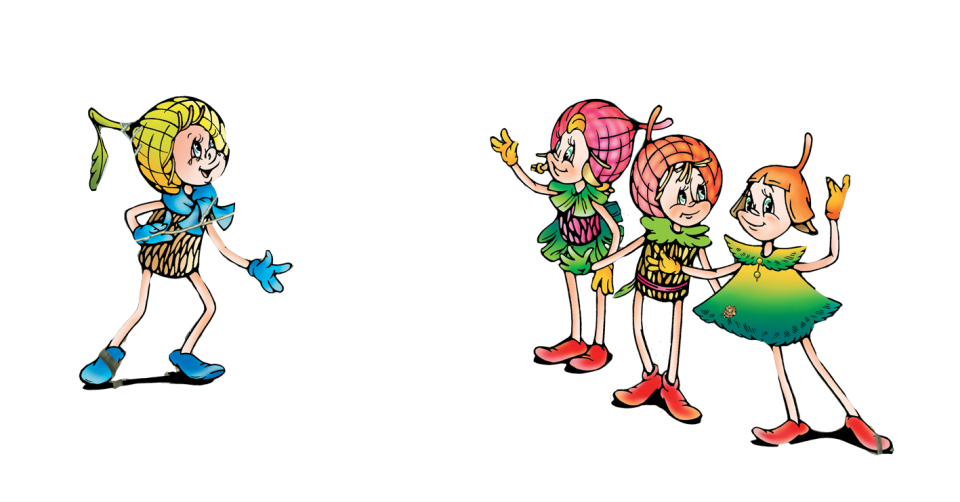 Авторы:
Солобуева Маргарита Ивановна - воспитатель
Канина Светлана Александровна – воспитатель
Зубкова-Дацьо Елена Анатольевна - старший воспитатель
Информационно-познавательный стенд
 «Эколята-дошколята»
создан с целью формирования у детей дошкольного возраста экологической культуры и культуры природолюбия.
А также для наглядного и информационно - действенного ознакомления детей дошкольного возраста и родителей  с природой в рамках реализации проекта: «Эколята»
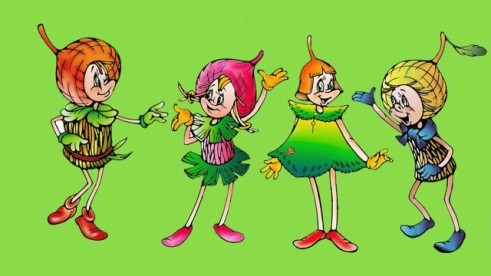 Информационно-познавательный стенд
 «Эколята-дошколята»
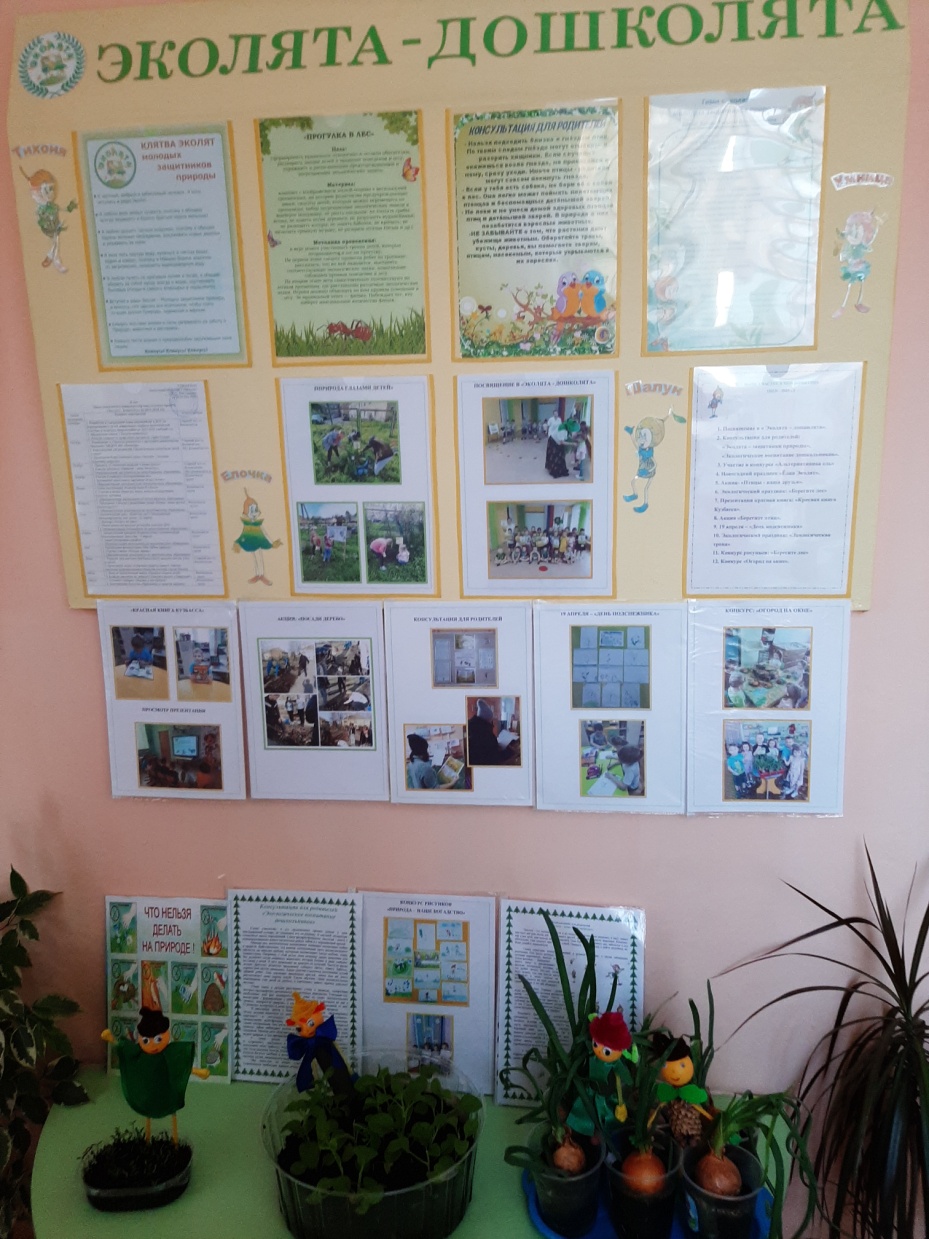 Данный стенд помогает: 
понять неразрывную связь человека и природы, ее ценности для человека; 
формировать у детей культуру природолюбия; 
ребенку понять всю важность сохранения, охраны и спасения природы для выживания человечества на земле; 
расширить общий кругозор и способствовать развитию творческих способностей детей.
Знакомить родителей с работой проводимой с детьми в рамках проекта: «Эколята» и консультировать их по вопросам воспитания бережного отношения к окружающему миру.
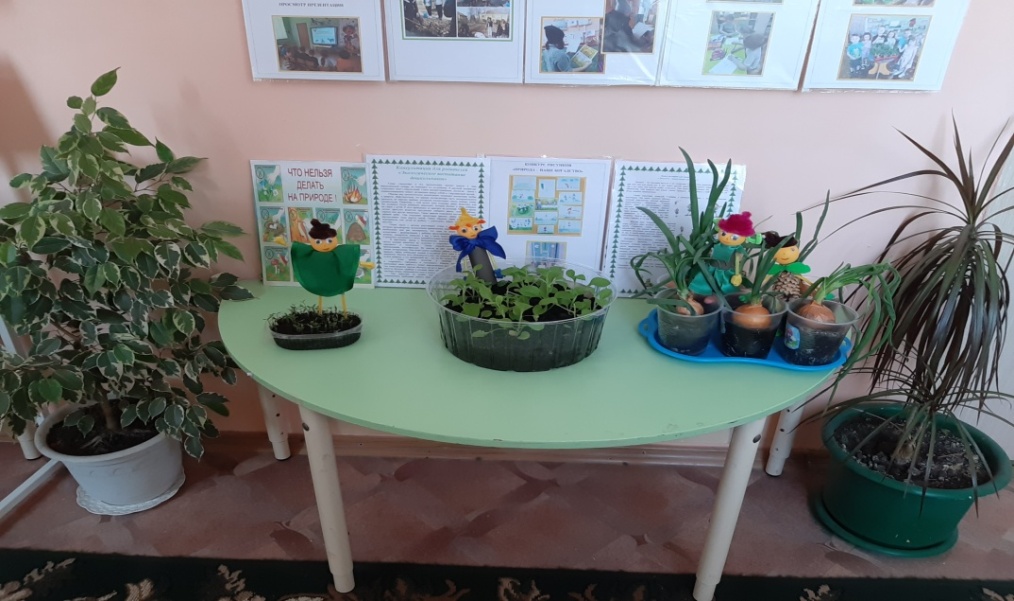 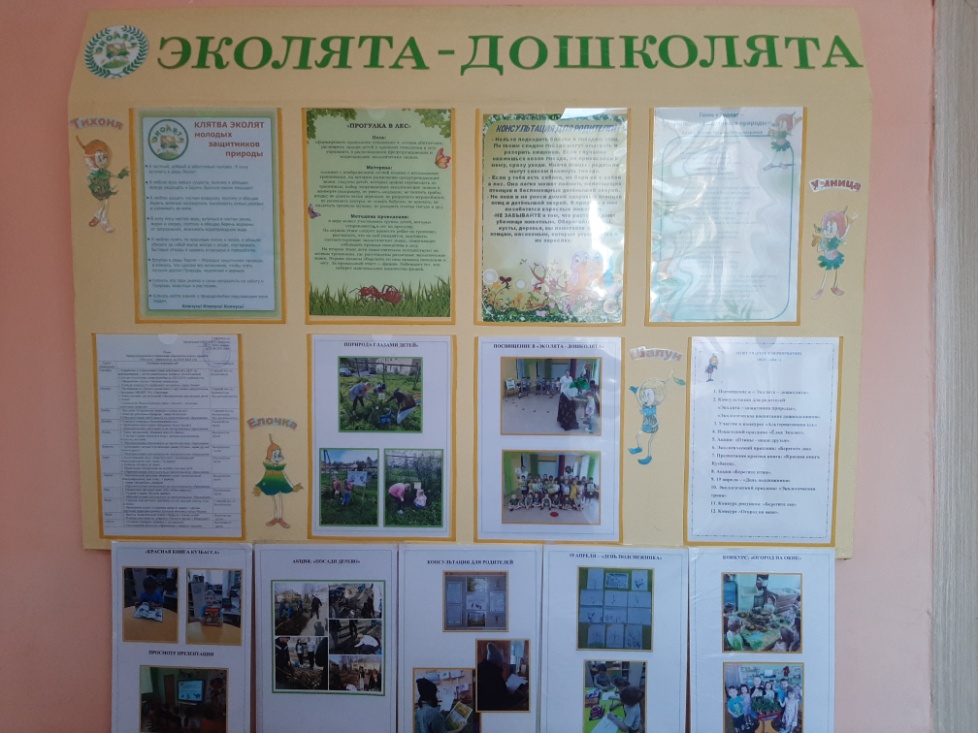 Наполнение стенда «Эколята –дошколята»
Стенд «Эколята – Дошколята» находится в холле дошкольного учреждения. На данном стенде размещен в едином формате яркий, интересный, информационно-познавательный материал, как для родителей, так и для детей.
Стенд оформлен в экологическом стиле, в сопровождении ярких, позитивных сказочных героев «Эколята - друзья и защитники природы» (Тихоней, Елочкой, Шалуном, Умницей).
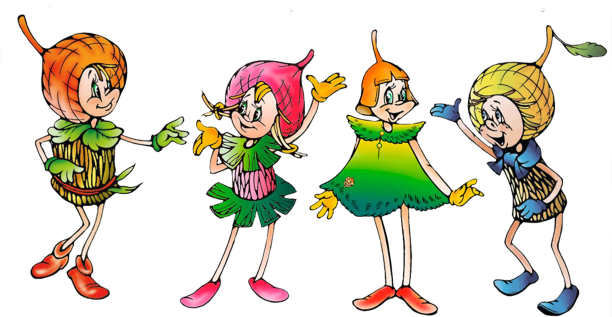 План работы «Эколята –дошколята»
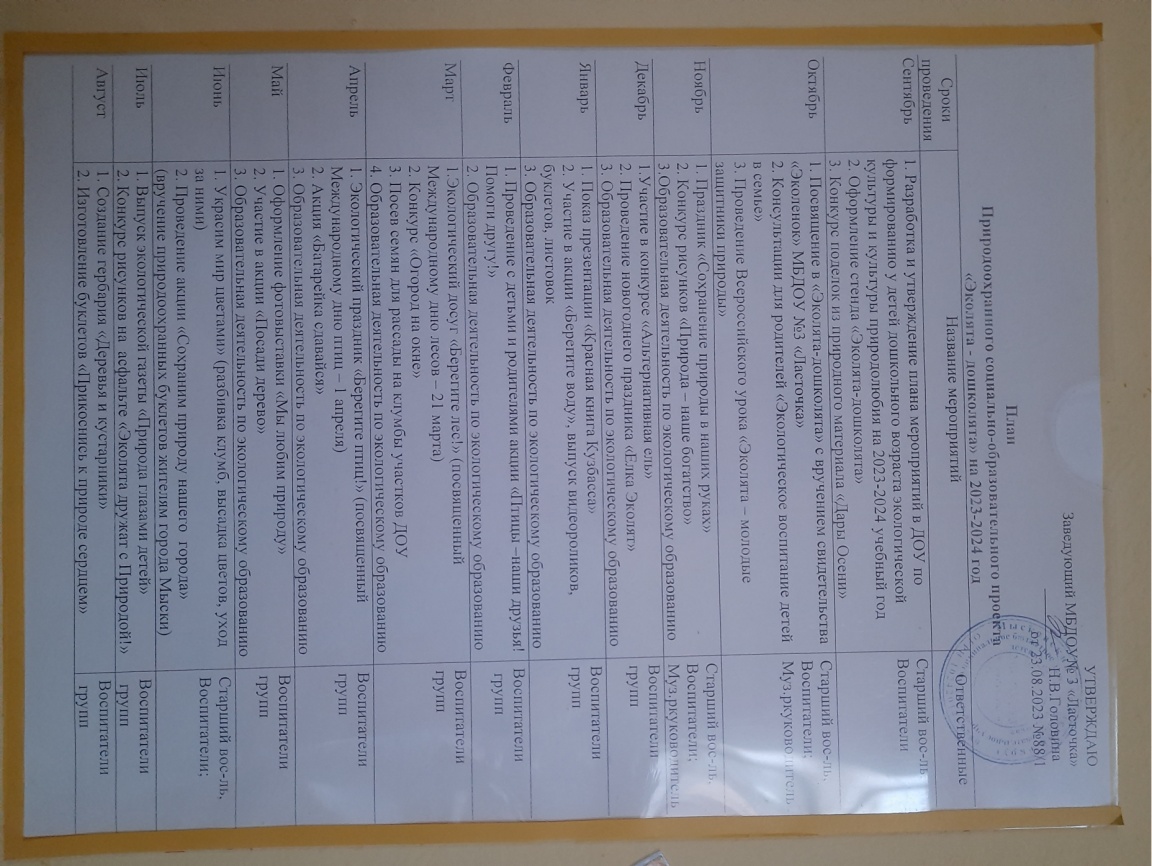 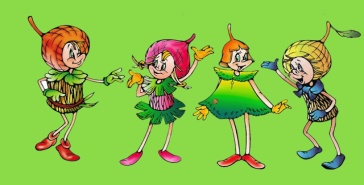 Наше 
участие в мероприятиях
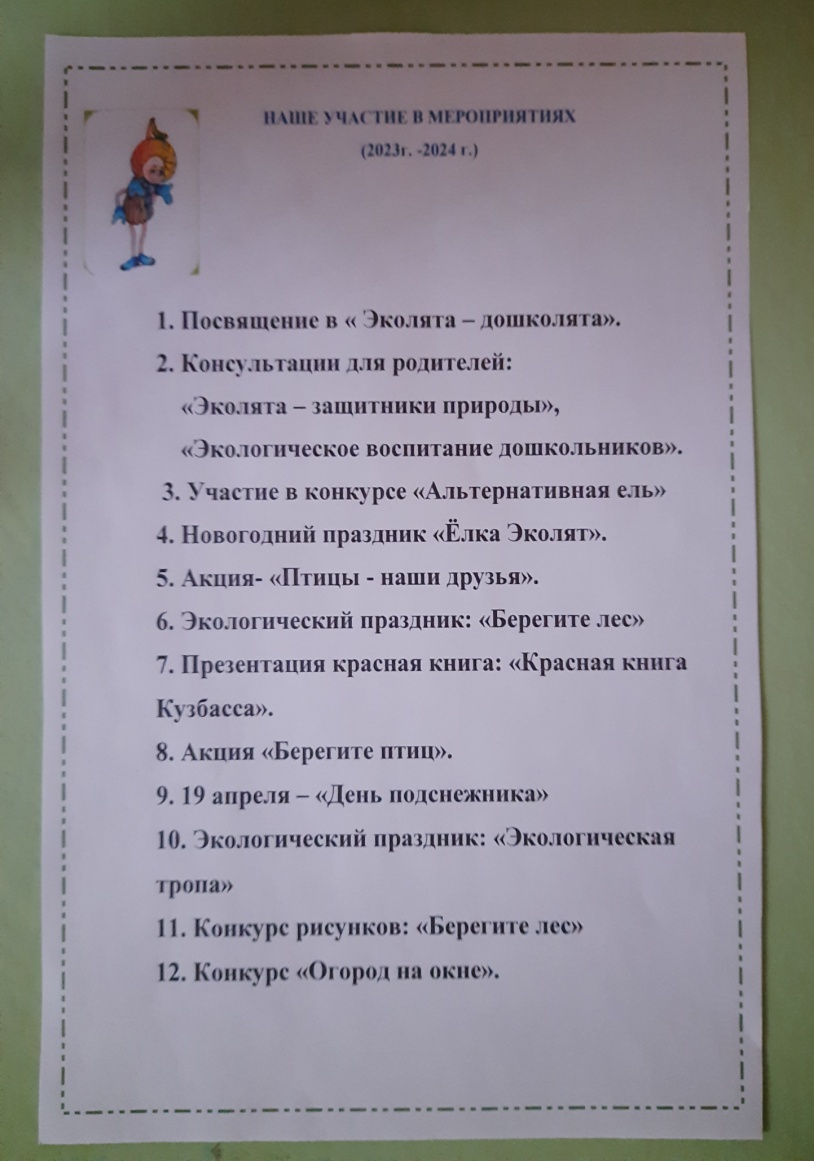 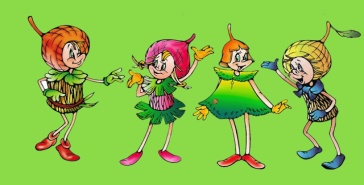 Посвящение в Эколята-дошколята
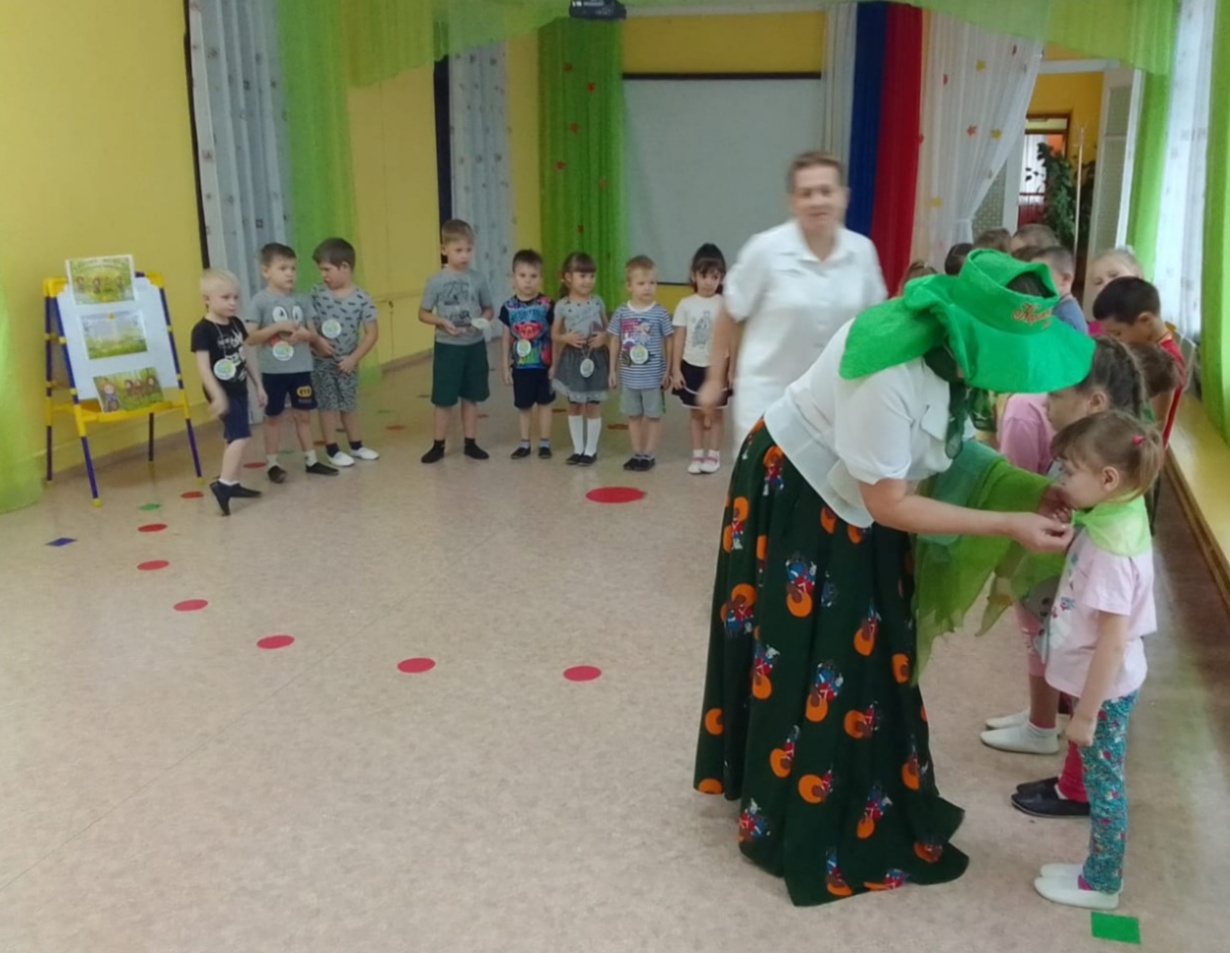 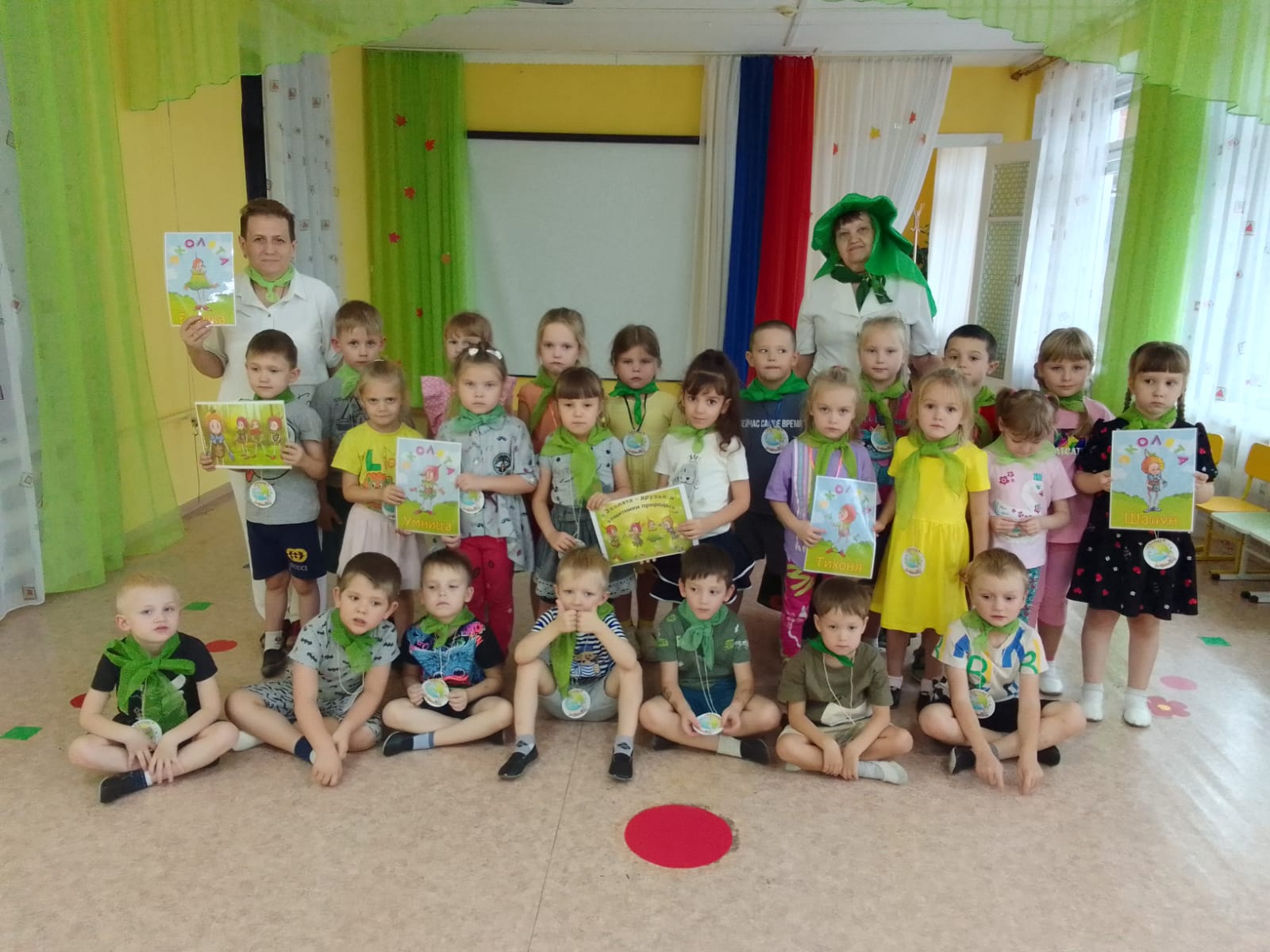 Гимн Эколят
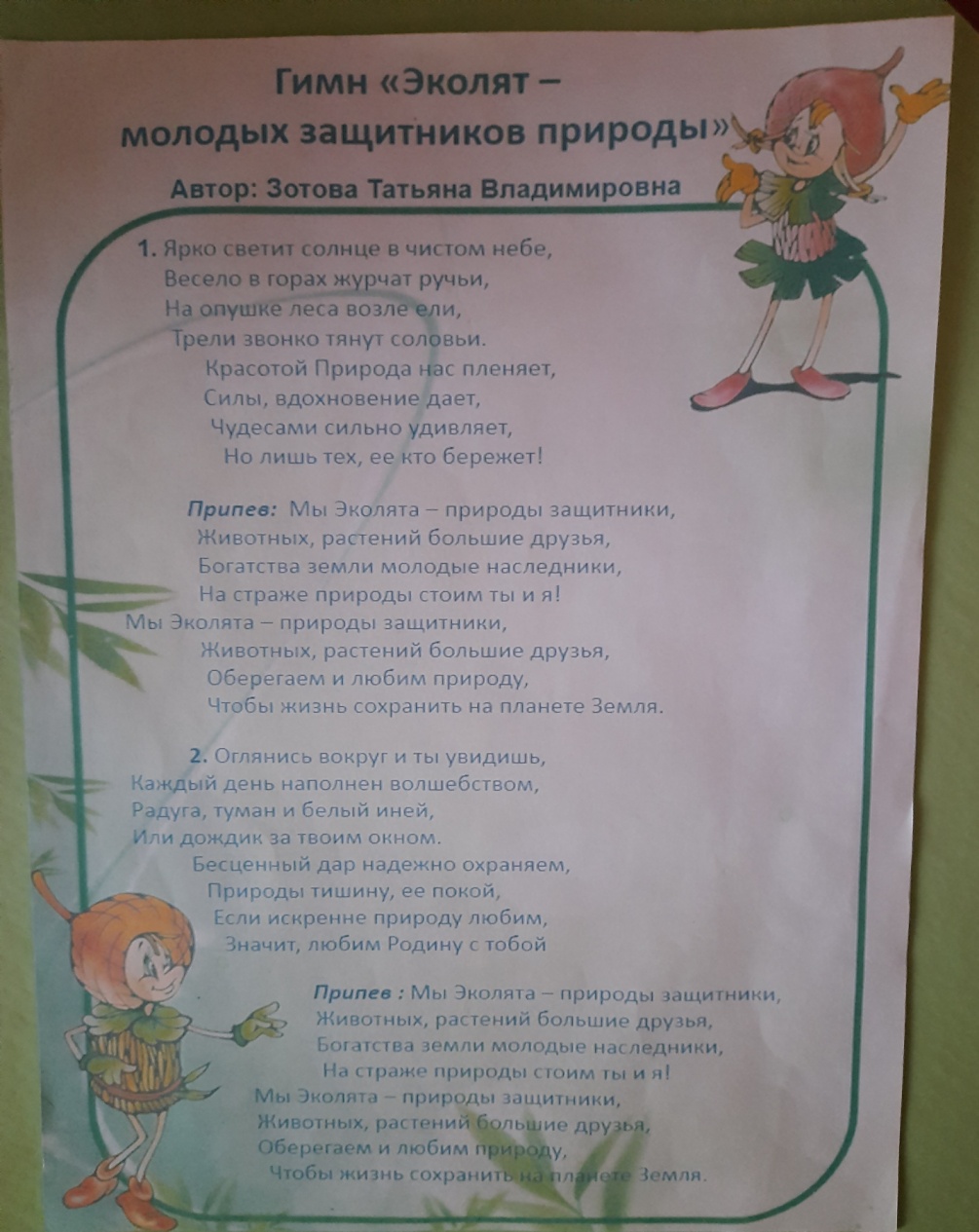 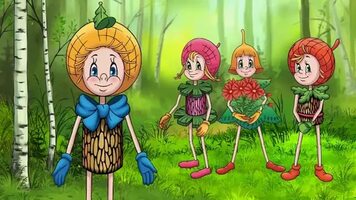 Сбор урожая
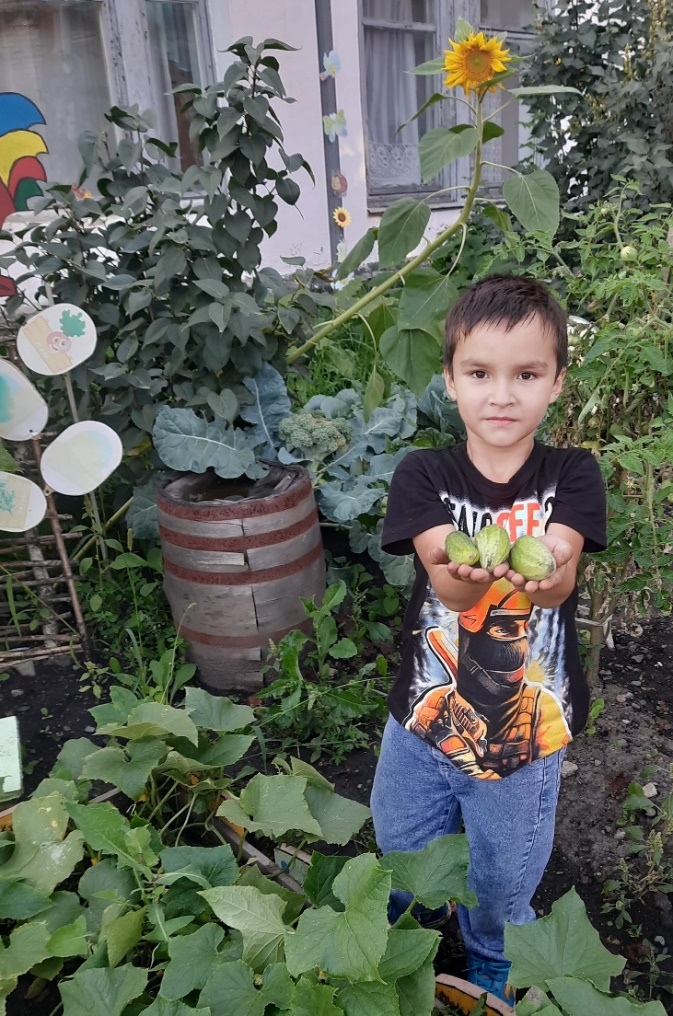 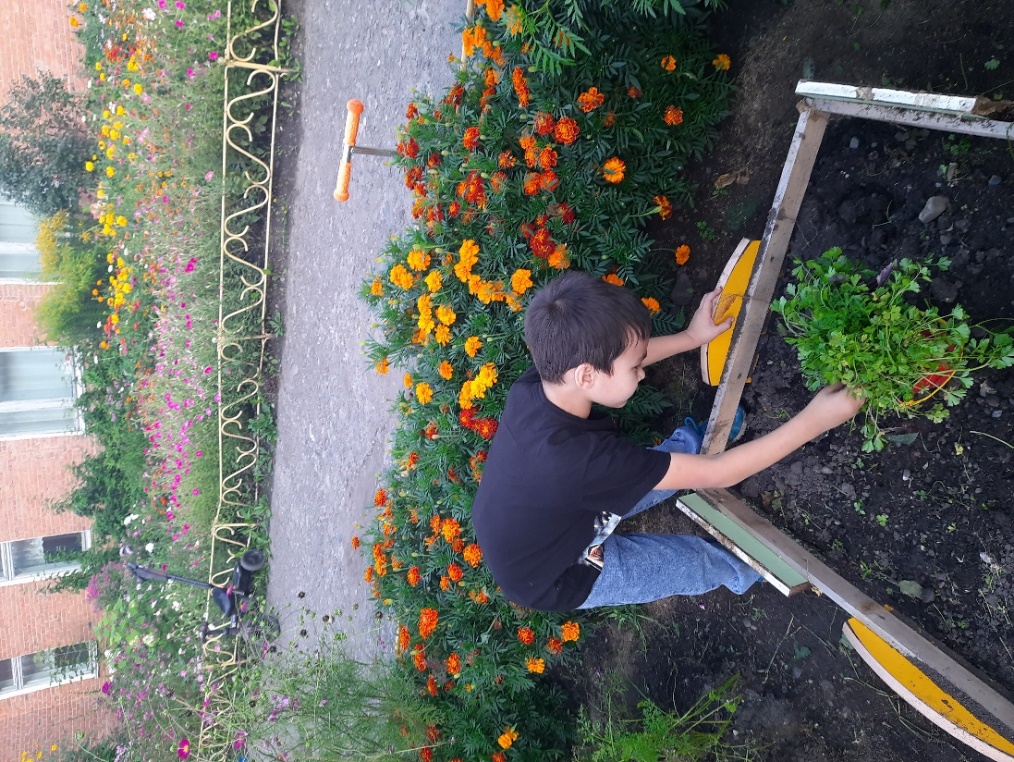 Ухаживаем за цветами
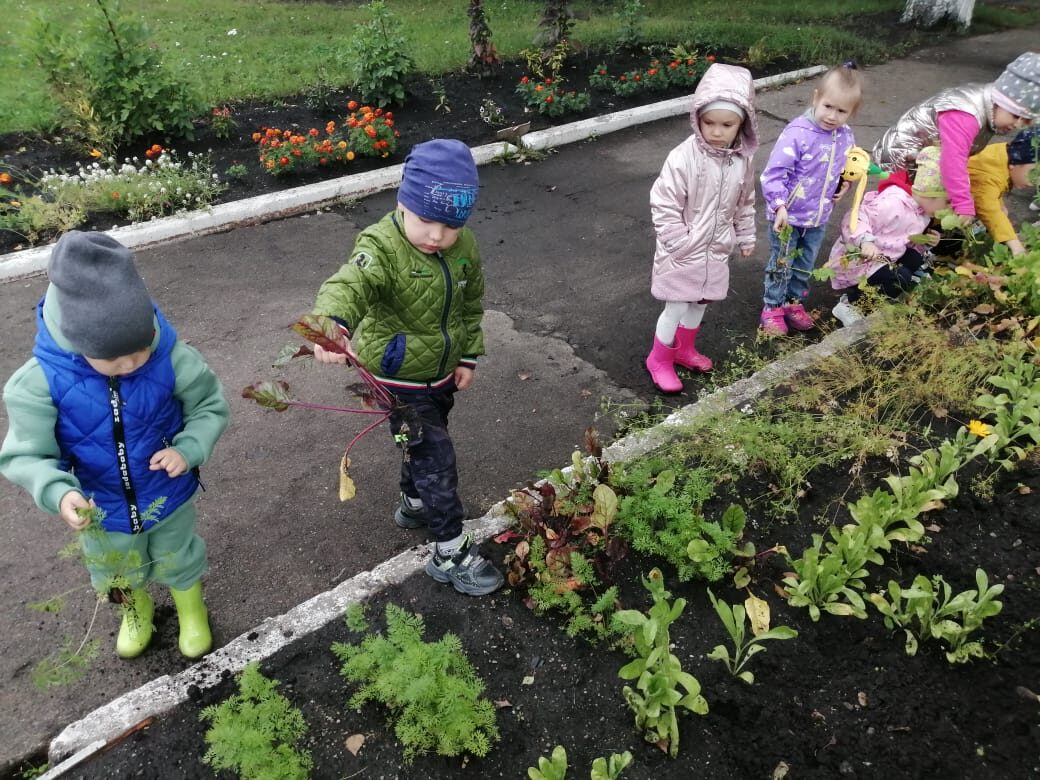 Конкурс «Огород на окне»
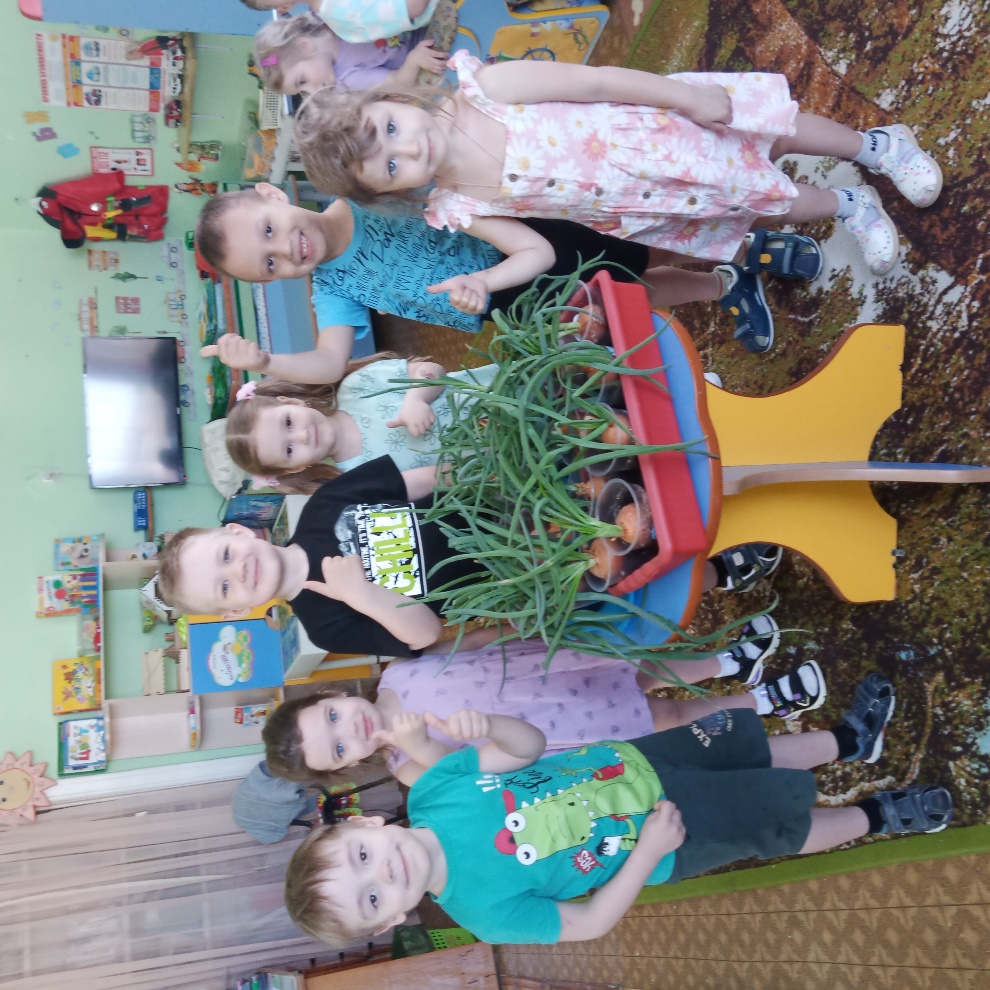 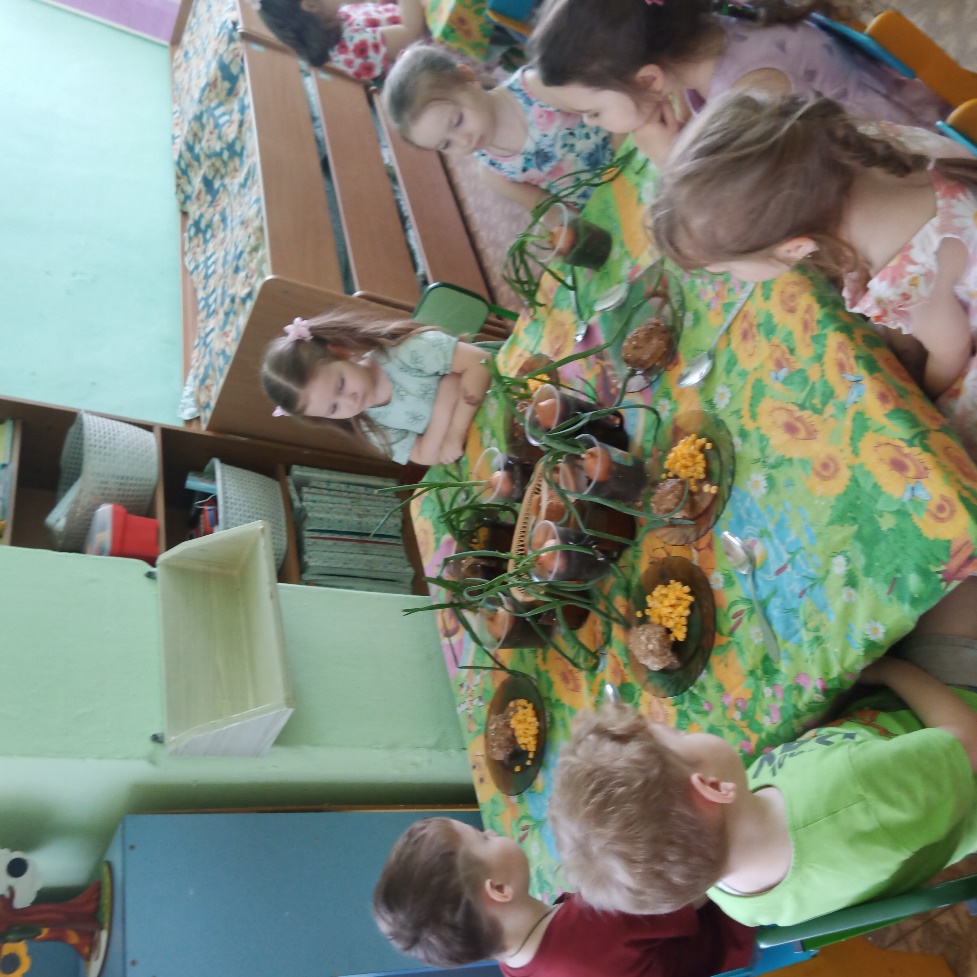 Конкурс рисунков
 «Природа – наше богатство»
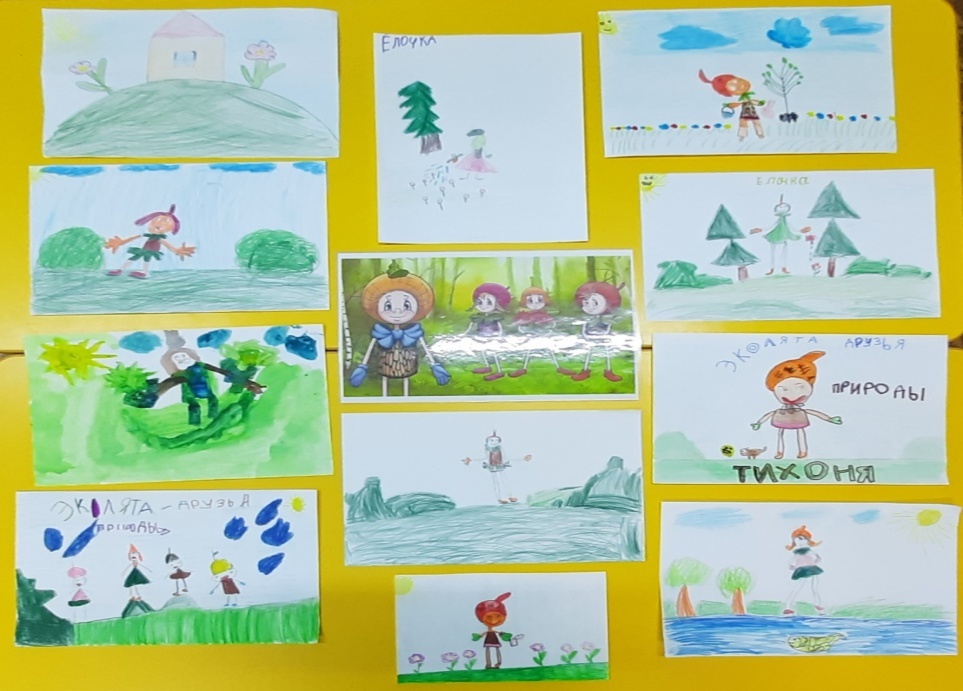 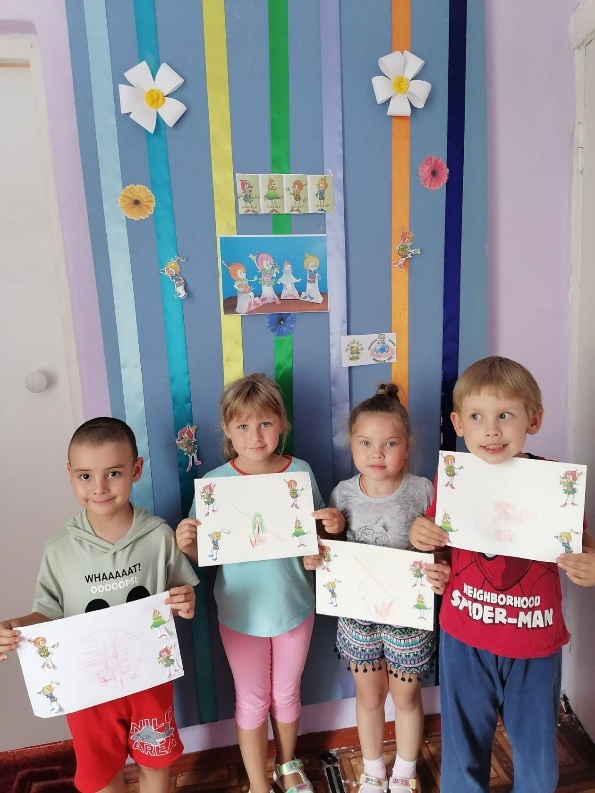 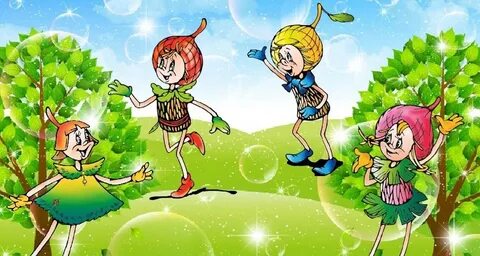 Экологический праздник
  «Экологическая тропа»
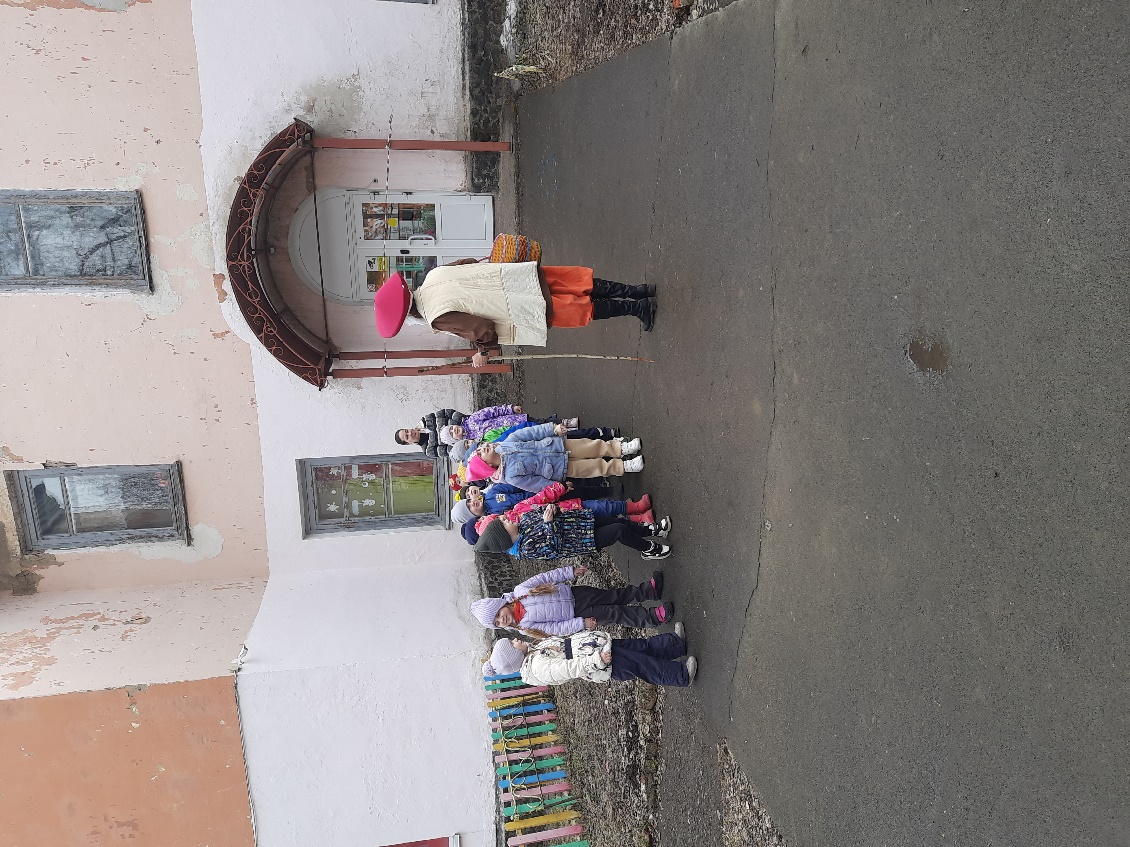 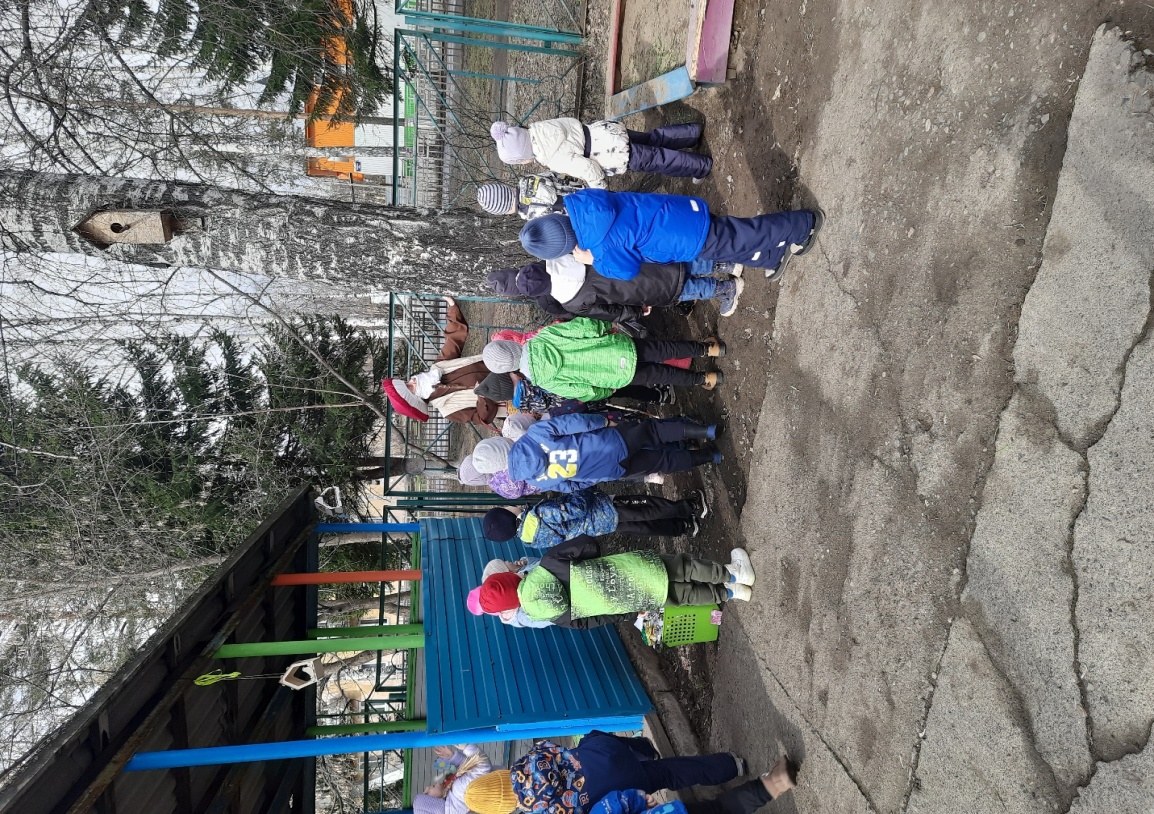 Акция «Посади дерево»
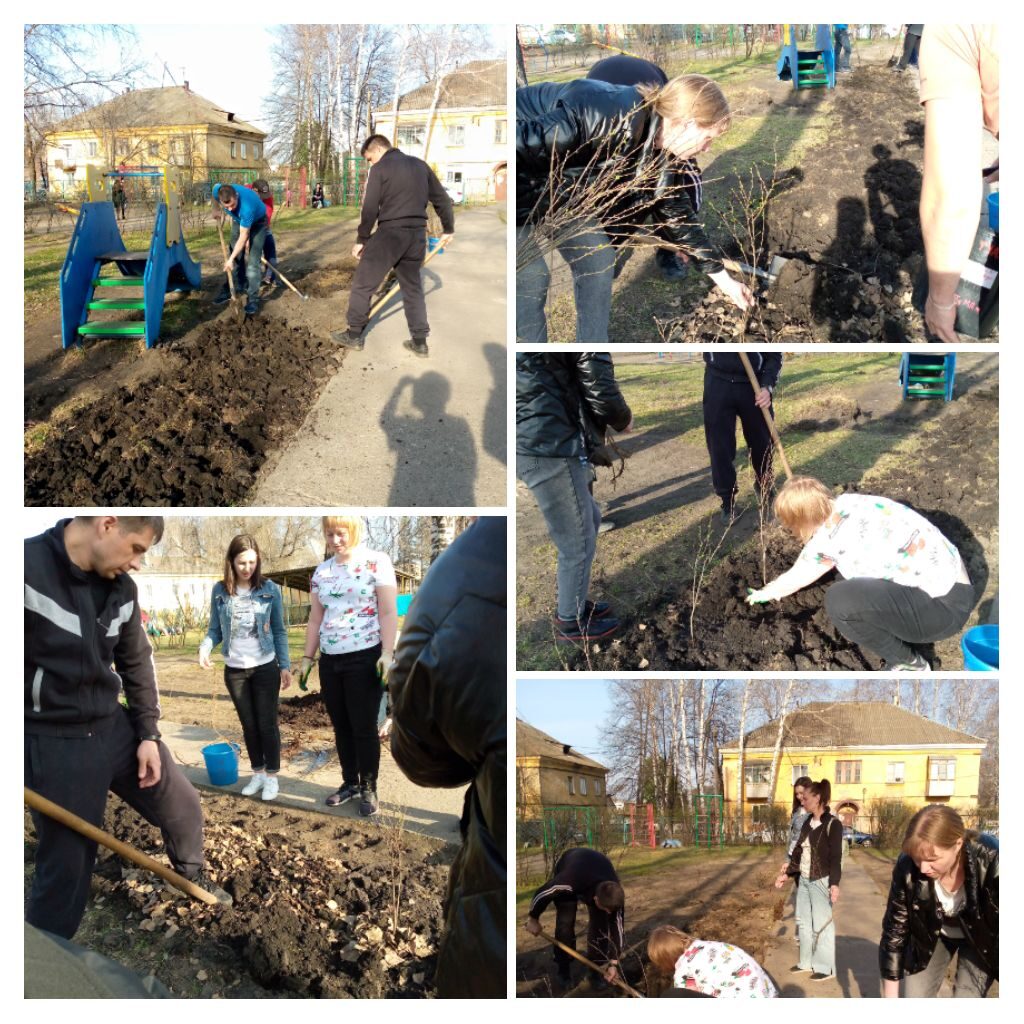 Новогодний праздник «Ёлка Эколят»
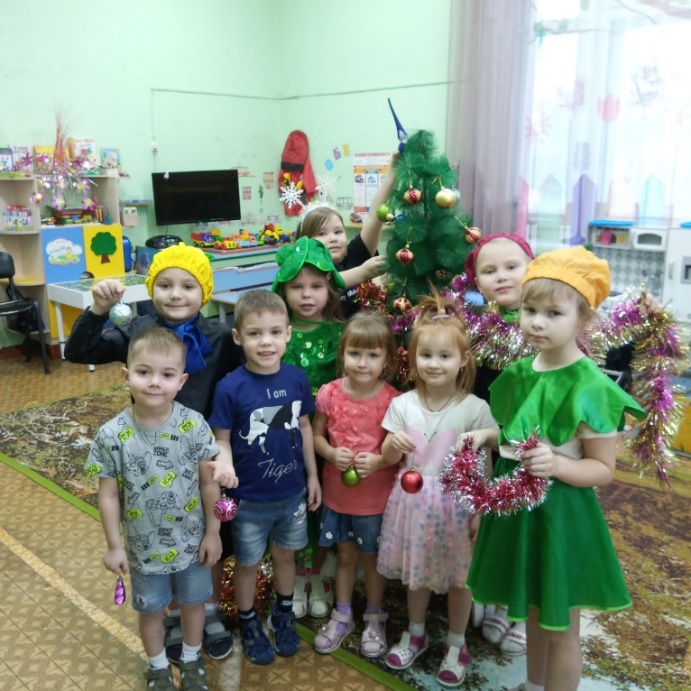 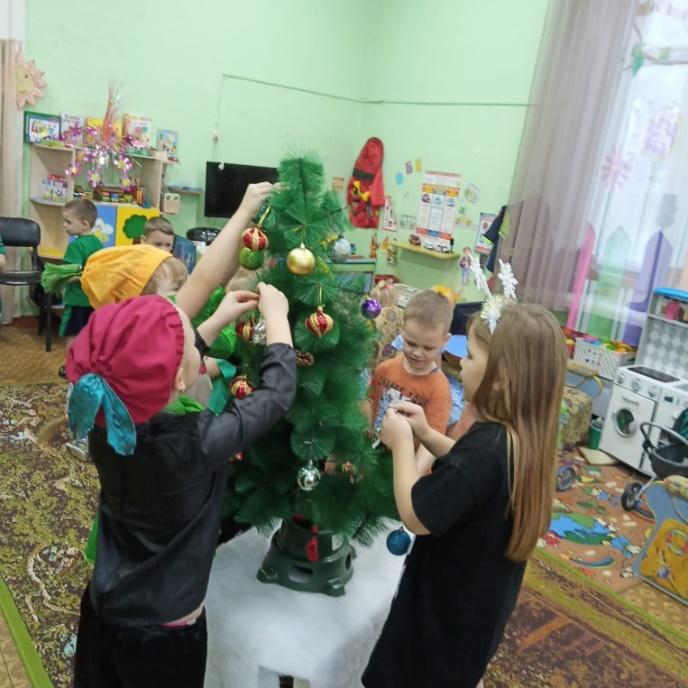 Украшаем Ёлку к Новому году
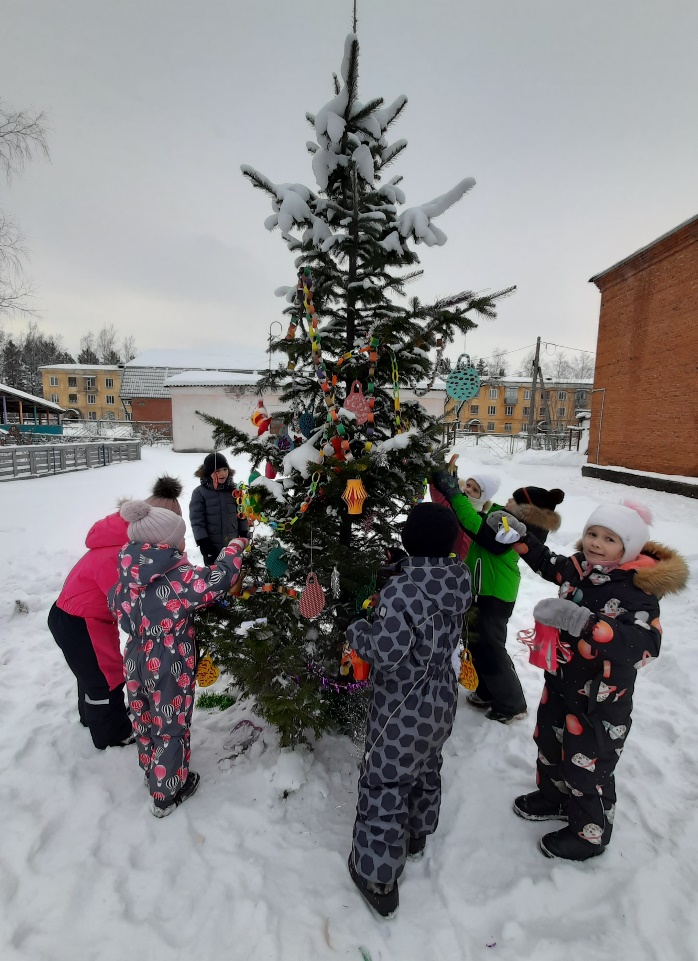 Презентация 
«Красная книга Кузбасса»
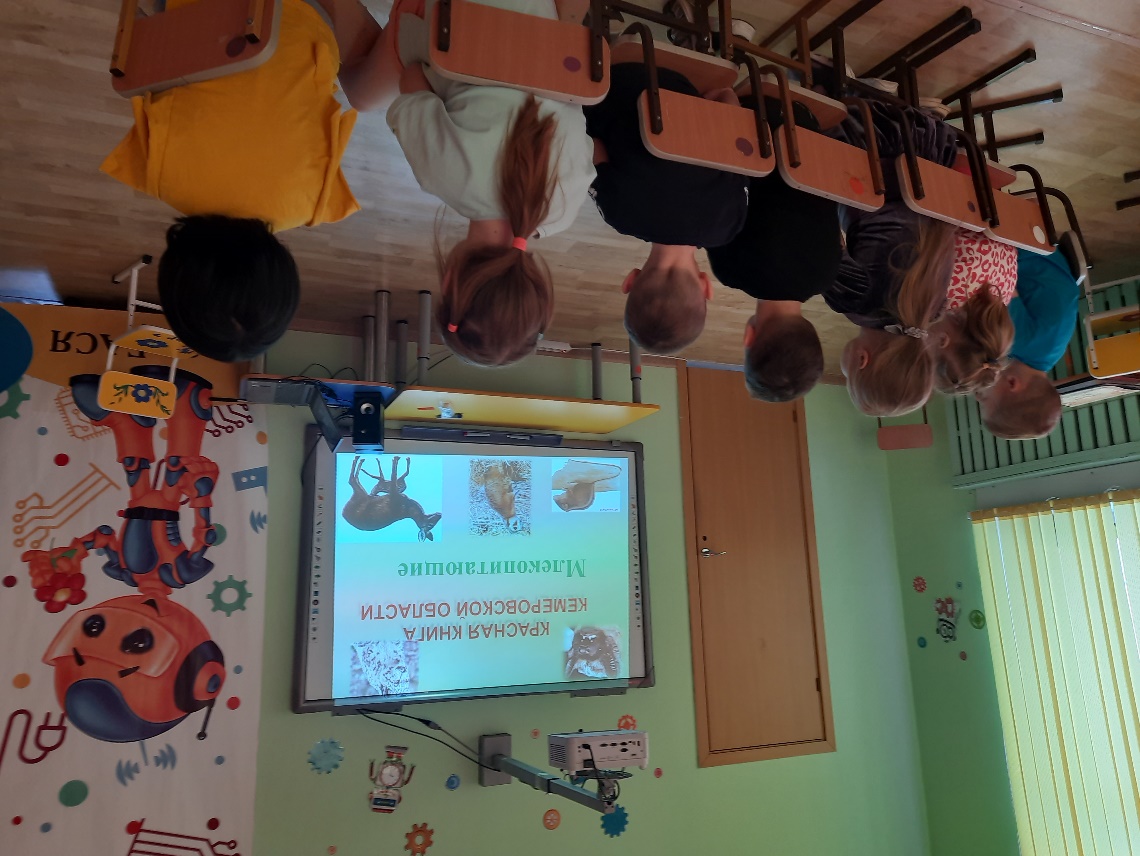 Природа глазами детей
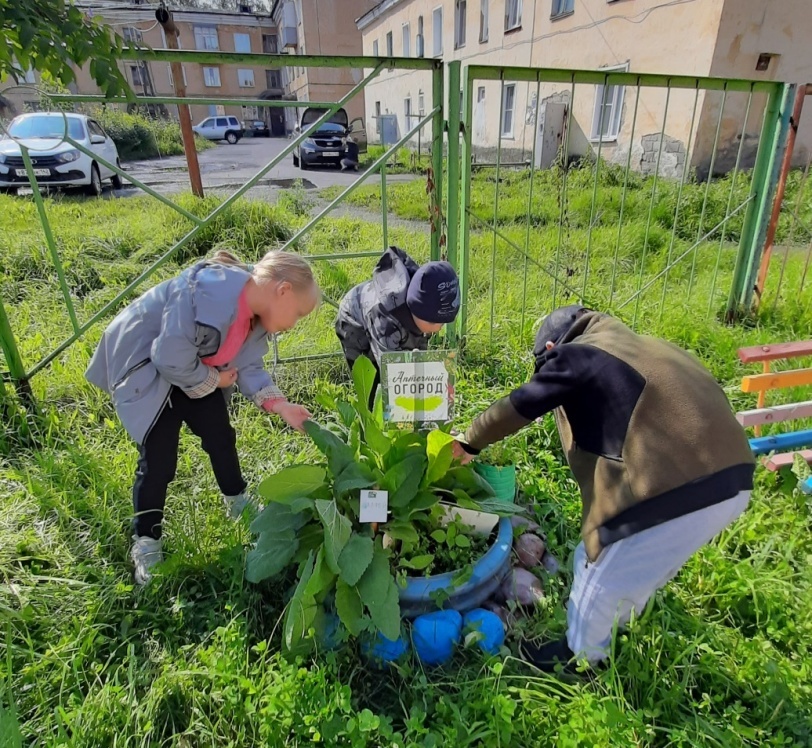 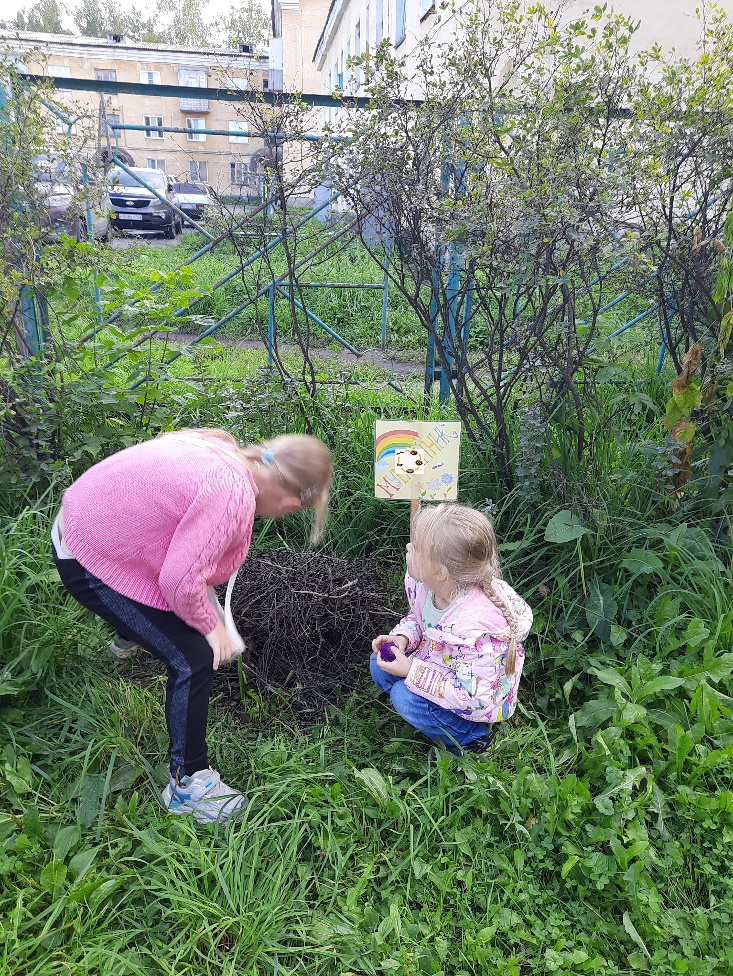 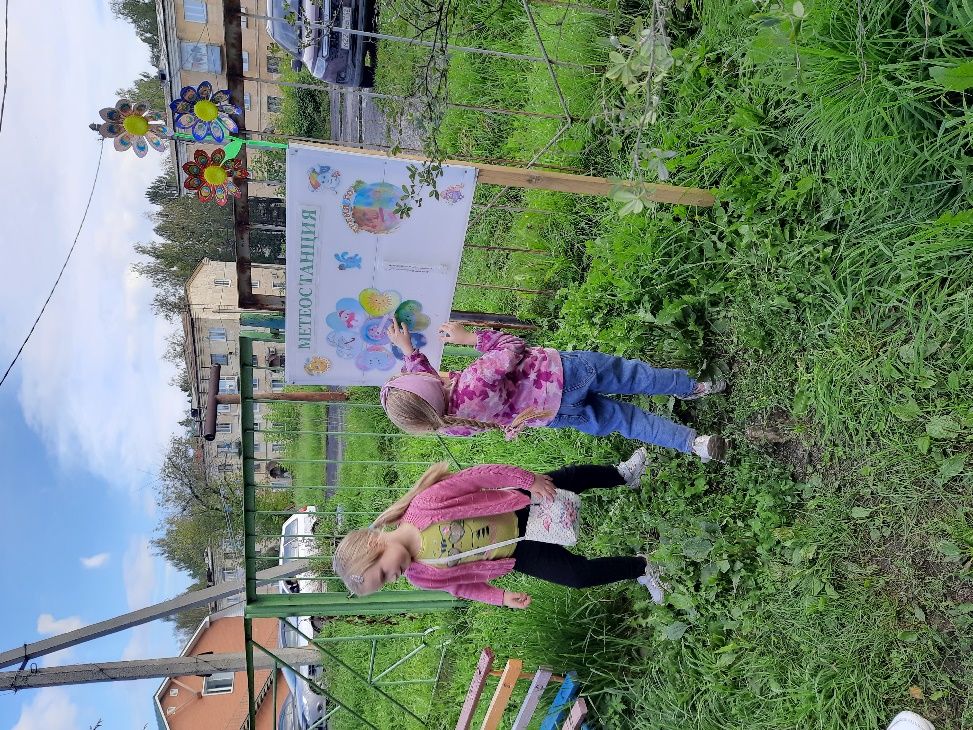 Путешествие по страницам 
 «Красной книги»
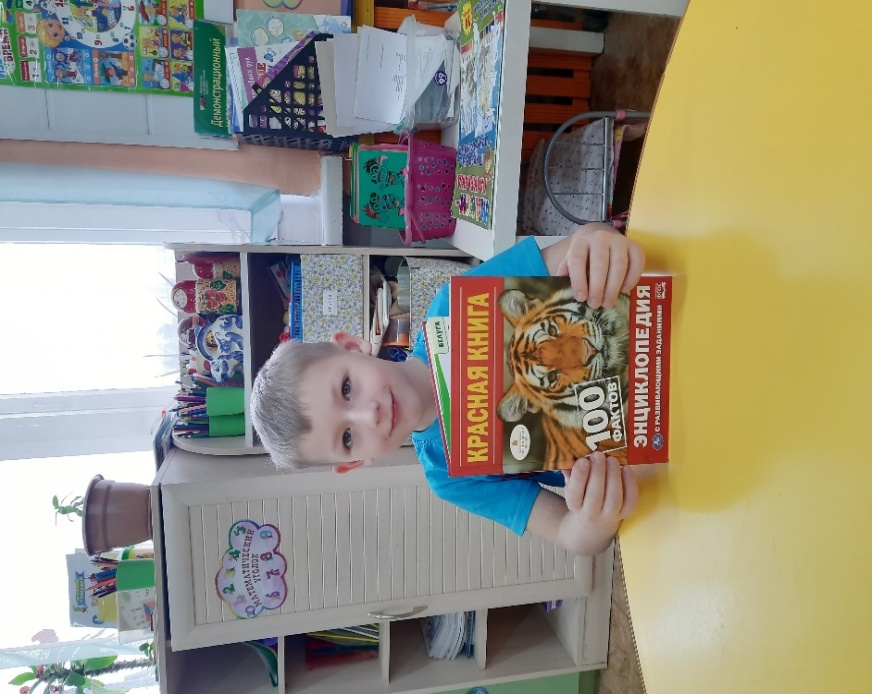 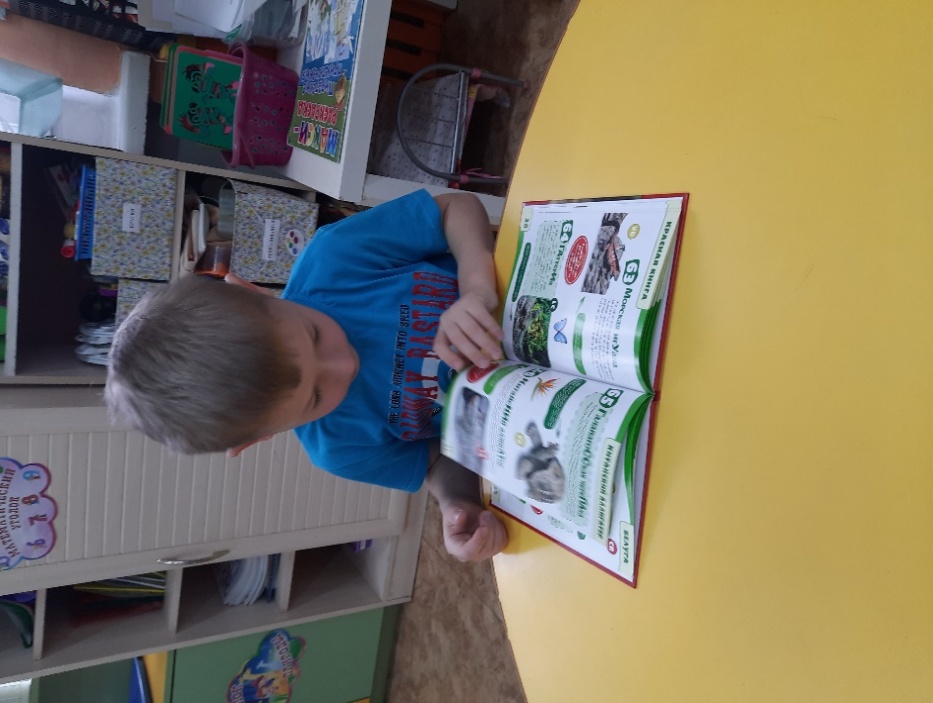 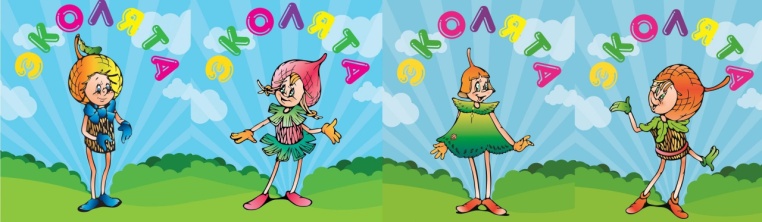 19 апреля «День подснежника»
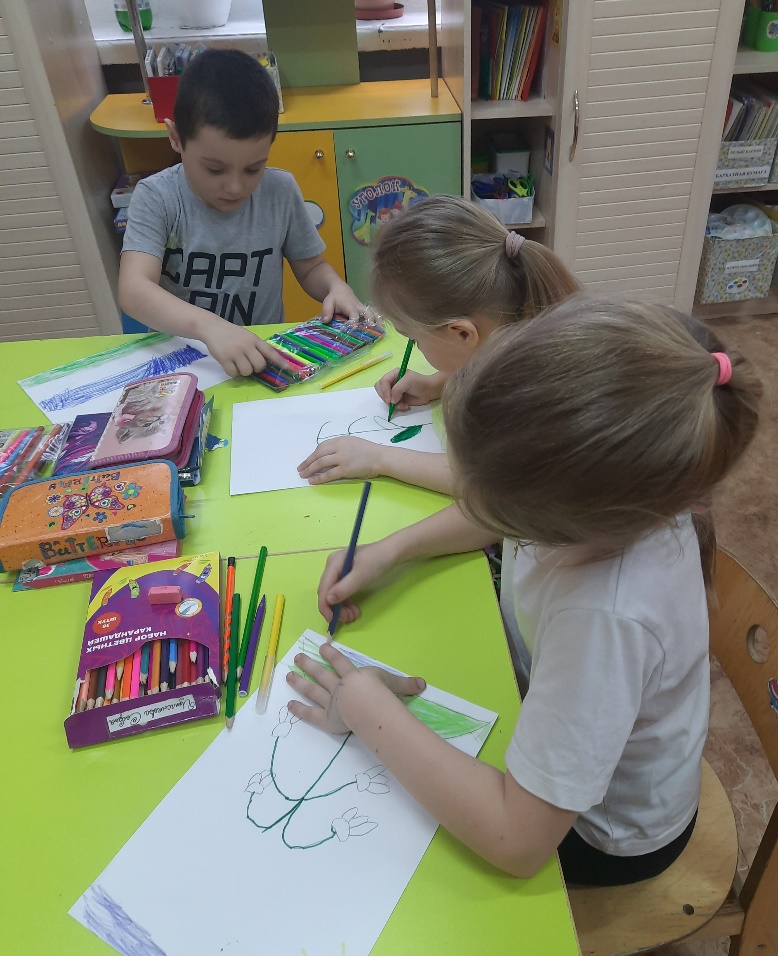 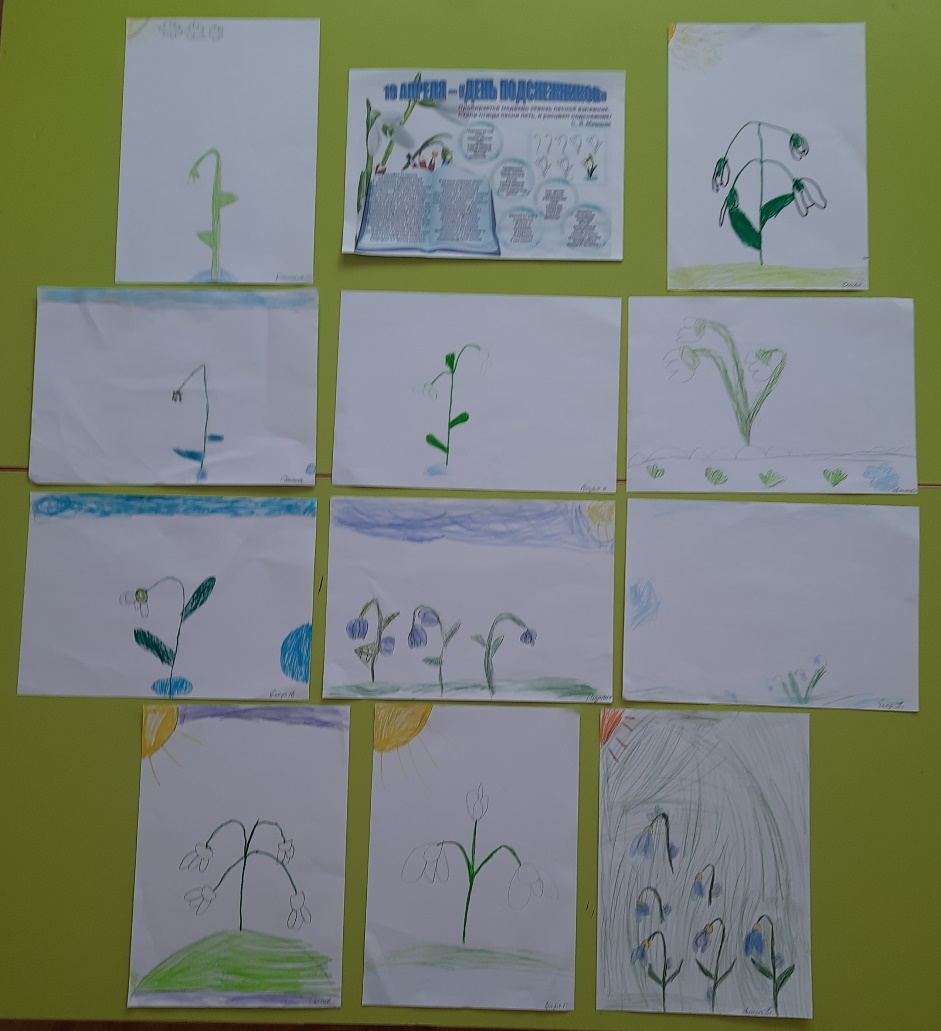 Взаимодействие с  родителями
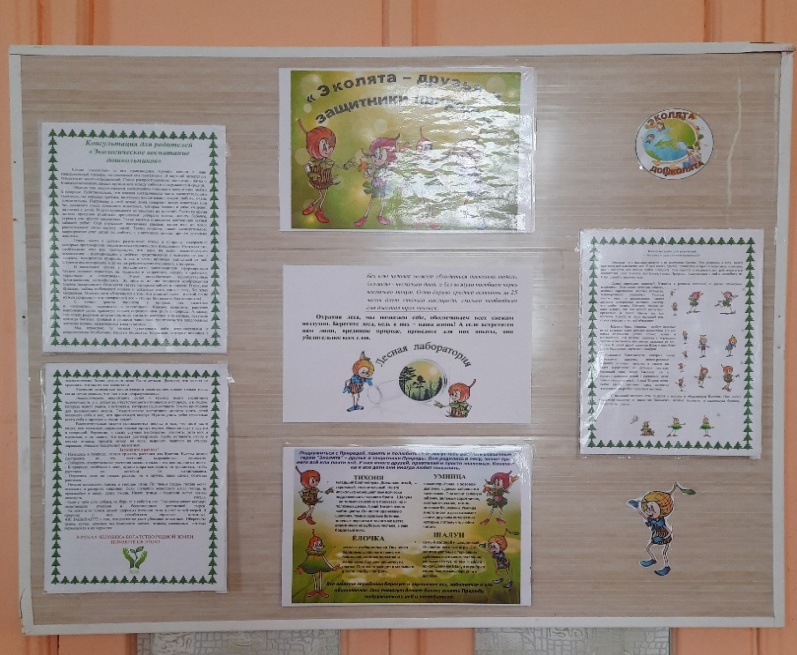 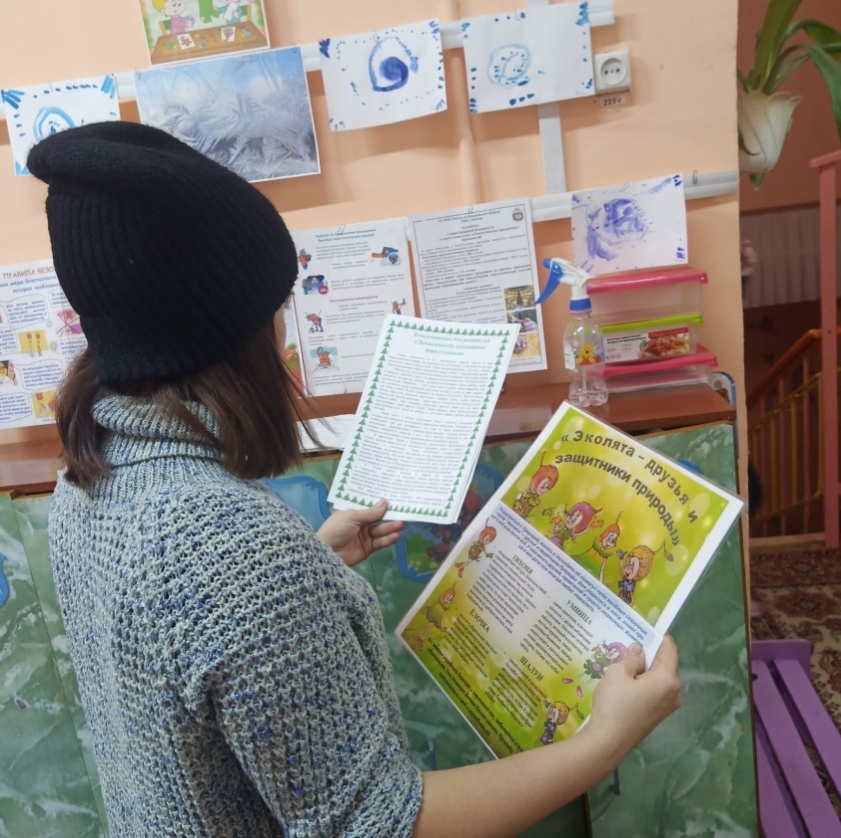 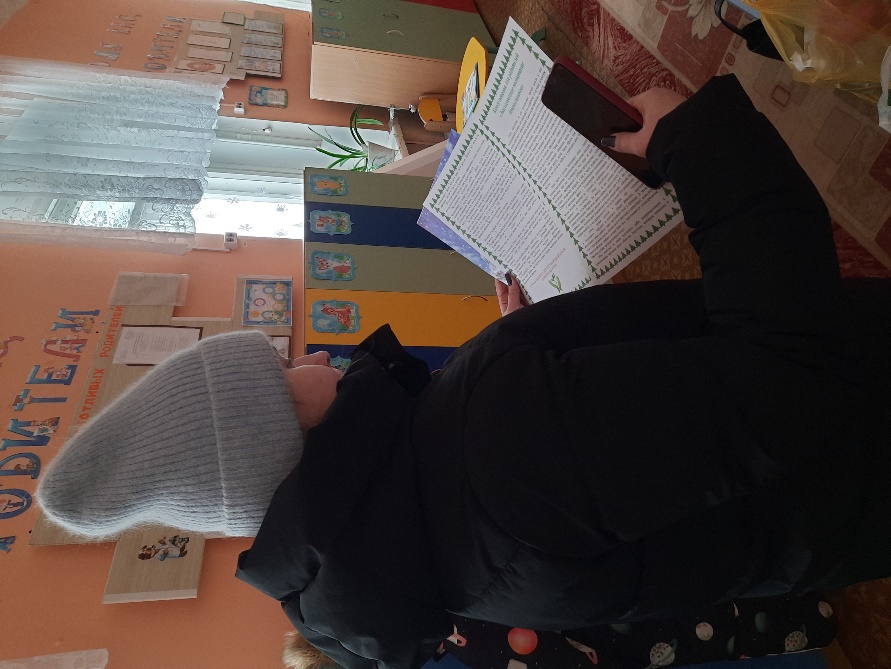 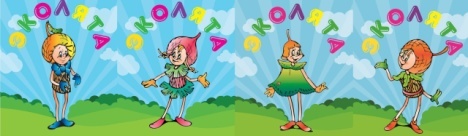 «Экологическое воспитание 
                  дошкольников»
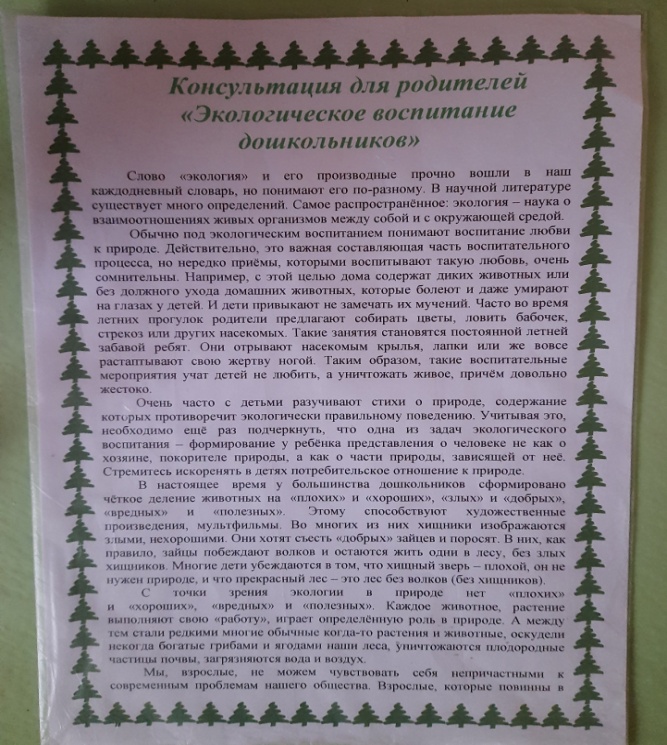 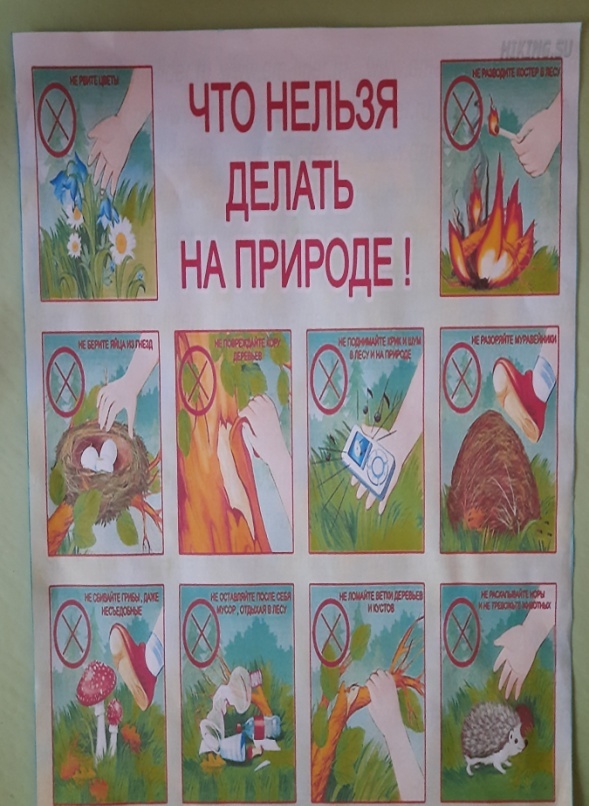 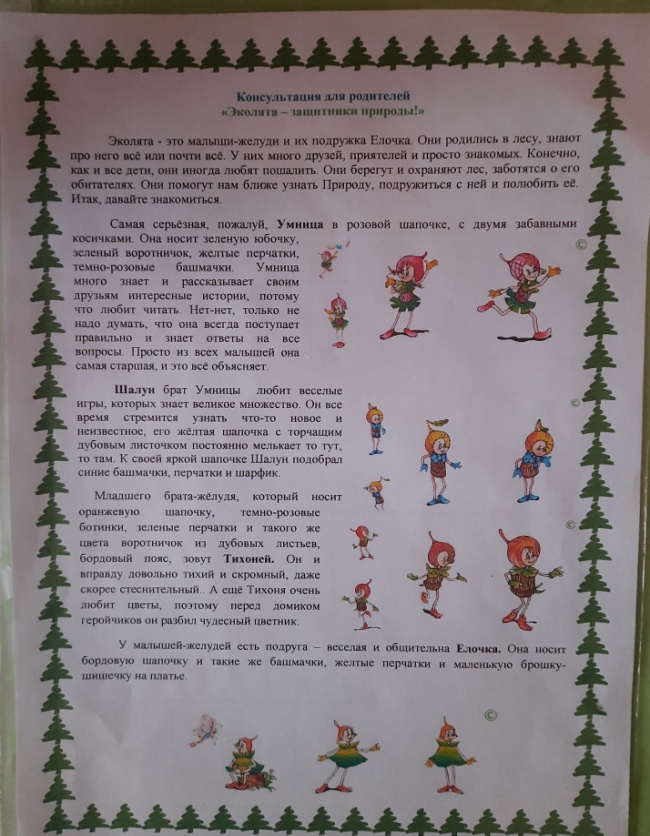 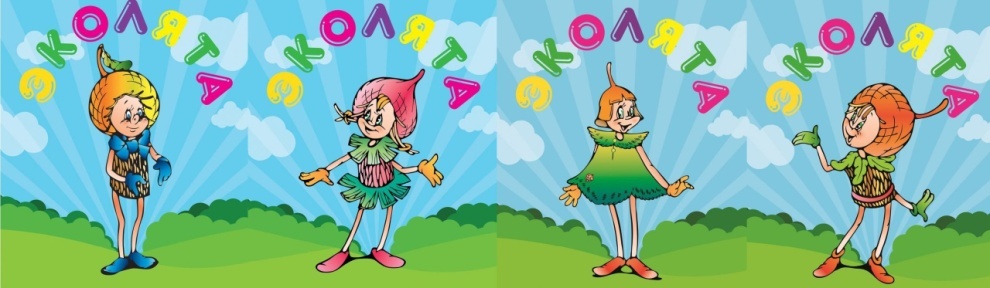 Консультации
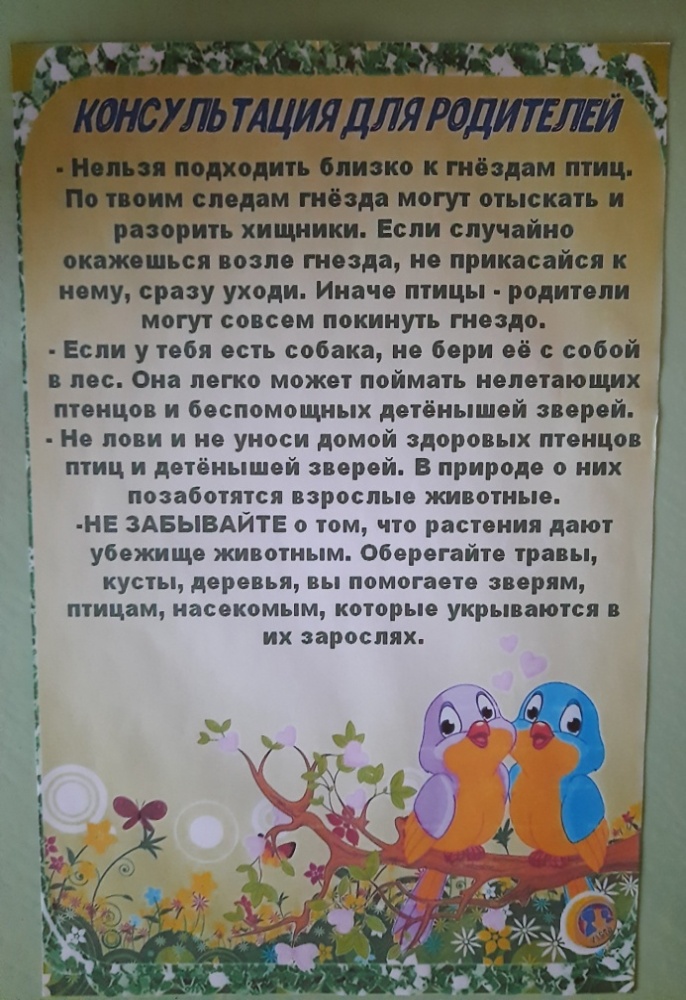 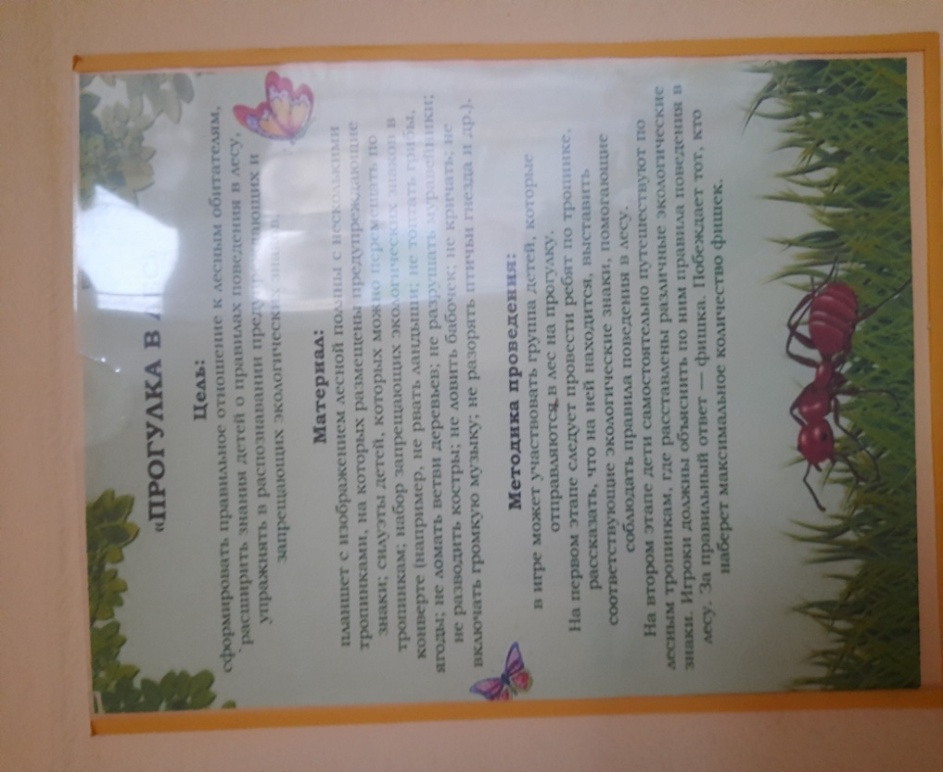 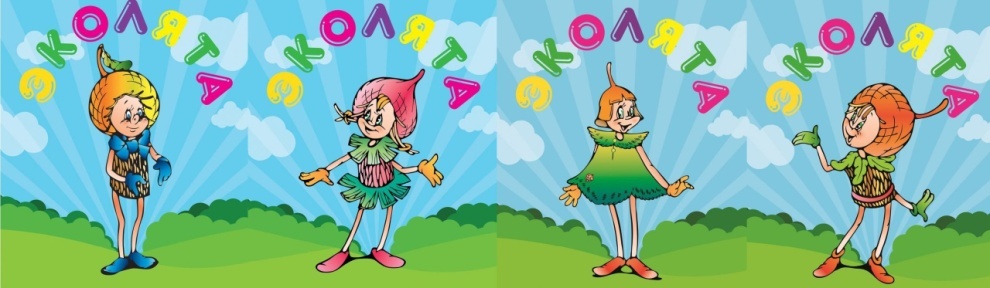 Спасибо за внимание!
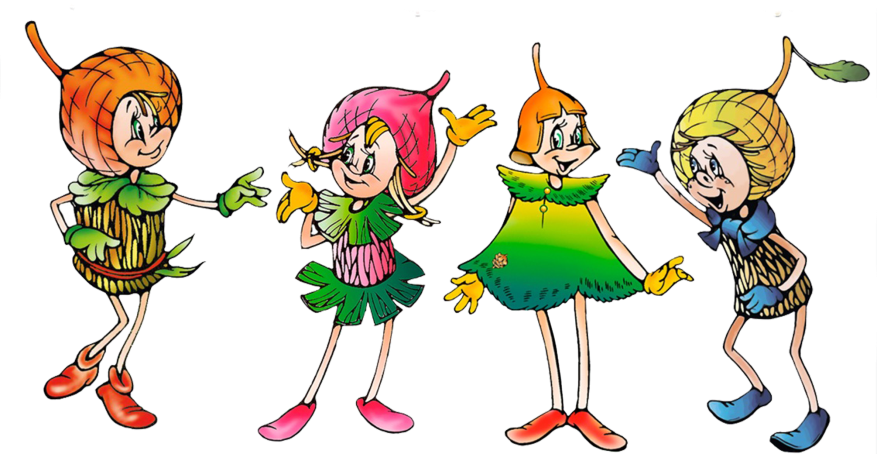